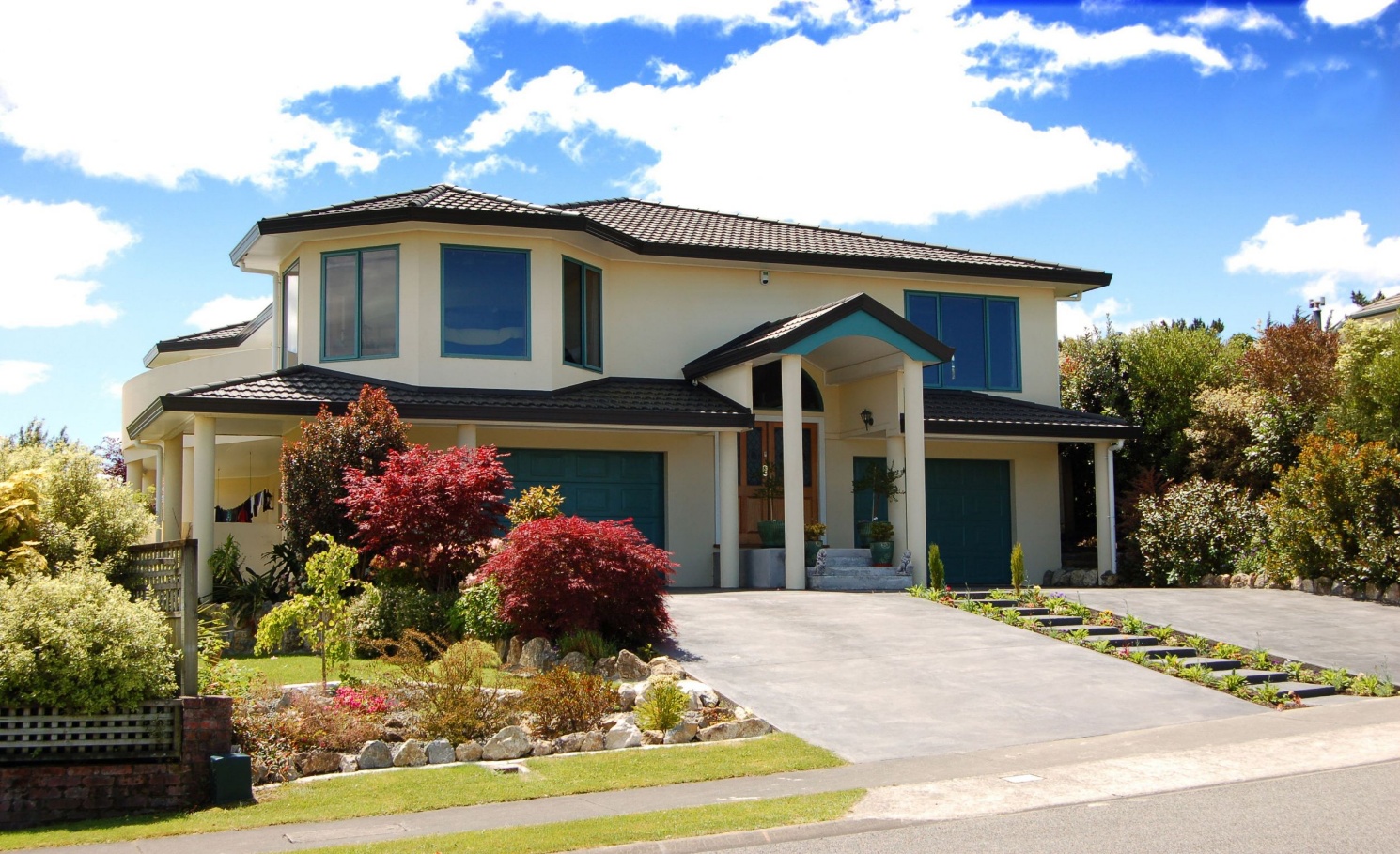 Homebuyer Workshop
Homebuyer Workshop
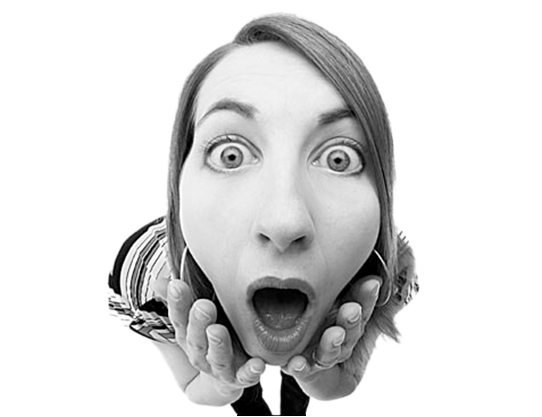 Become familiar with terms/process
Get Rid of Fear
Minimize Surprises
Homebuyer Workshop
You’re Not Ready To Buy Until You . . .
Know Where You Want To Live
Know What Type of Home You Want
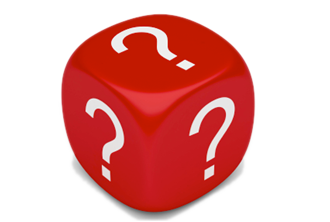 Know What You Can Afford
Know What You Want To Pay
Know & Understand All Your Mortgage Options
Homebuyer Workshop
Look, Buy, Own in 7 Steps . . .
Make the decision to buy
Assemble Your Team
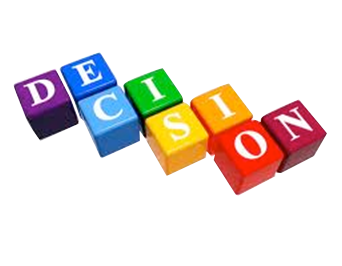 Get Your Home Loan In Place
Identify Homes You Like
Make Offers
Do Due Diligence
Close & Celebrate
Homebuyer Workshop
Step #1
Emotional Reasons - -
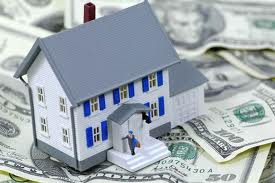 Rational Reasons
Tax Benefits
Inheritance Choices
Homebuyer Workshop
Step # 2 – Assemble Your Team
What To Look For In a Real Estate Agent
What To Look For In a Mortgage Loan Professional
What To Look For In a Home Inspector
What To Look For In an Insurance Agent
Homebuyer Workshop
Step # 3 – Get Your Home Loan In Place
Prequalification VS Pre - Approval
Automated Approval
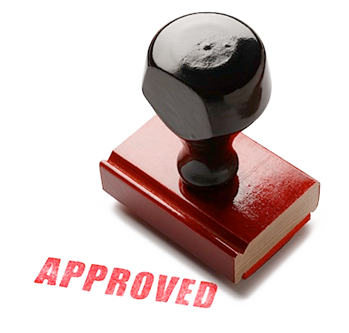 Underwriting Approval
Mortgage Loan Options
4 Most Common Loan Options
FHA 3.5% Down, Low Fixed Rates, 550 FICO Score
CONVENTIONAL 3% Down, 5% Down,  620 FICO Score
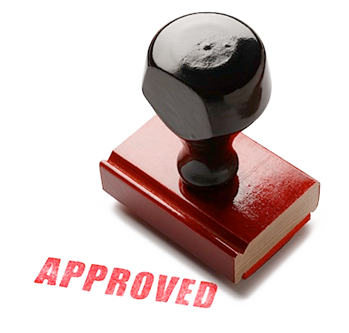 VA Zero Down, 550 FICO Score
* USDA Zero Down 620 FICO Score
Mortgage Loan Options
Downpayment & Closing Costs Assistance Programs
Income Limits
Grant vs. Deferred Loan
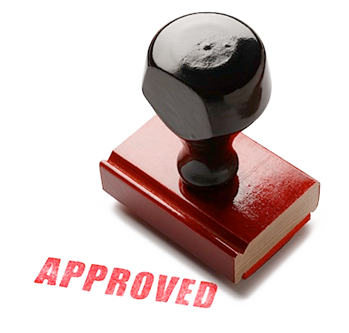 Credit Score Requirements
Homebuyer Workshop
Step # 4 – Identify Homes You Like
Using Rational Data
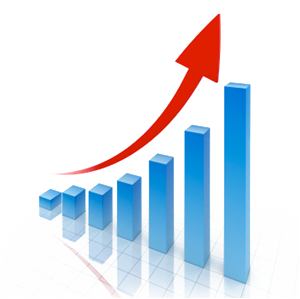 Median Price
Hot Price Range
Days On Market
Sex Offender List
Trends In Inventory -
CMA for the homes you like
Likes vs. Wants
Homebuyer Workshop
Step #4 cont., Identify Homes You Like
Enough Room?
Will Furniture I already have fit in the space?
Do the mechanical system & appliances work?
Is noise getting in ? Are the windows sound proof?
Energy efficiency : older homes may cause higher bills with old insulations systems
Do I like the floor plan?
Is it well lit or dinghy?
Homebuyer Workshop
Step #4 cont., Identify Homes You Like
Are you ceilings low or high?
Is there room for additions?
Enough storage space?
Does anything needs to be repaired or replaced?
Homebuyer Workshop
Step # 5 -  Make Offers
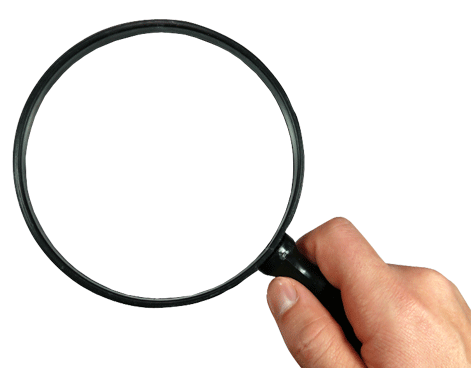 Price
Terms
Contingencies
Homebuyer Workshop
Step # 6- Do Due Diligence
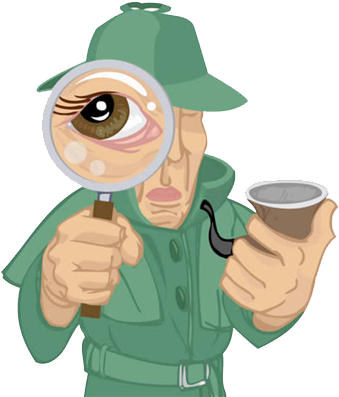 Home Inspection --
Appraisal --
School Districts & Sex Offenders
Homebuyer Workshop
Step #  7 – Close & Celebrate
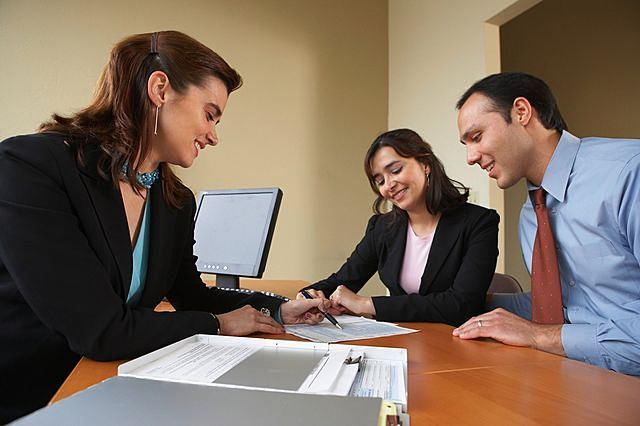 Bringing Money To Closing
Closing Day!
CONTACT ME 